HOẠT ĐỘNG TRẢI NGHIỆM
BÀI 32:
NGHỀ CỦA MẸ, NGHỀ CỦA CHA.
Bài 32: Nghề của mẹ, nghề của cha
Lớp: 2
Yêu cầu cần đạt
Kể được về công việc của bố mẹ và người thân.
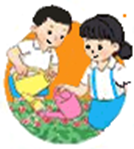 Khám phá chủ đề
Bảo vệ
Lao công
Bác sĩ
Giáo viên
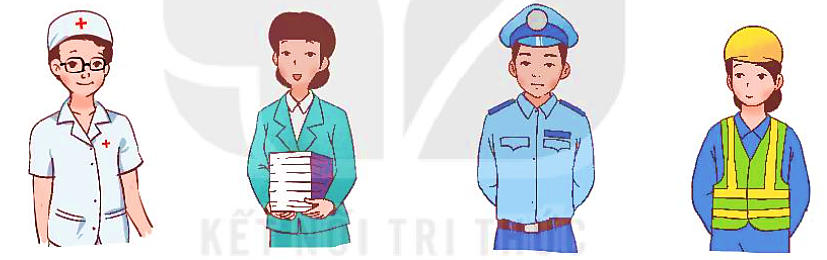 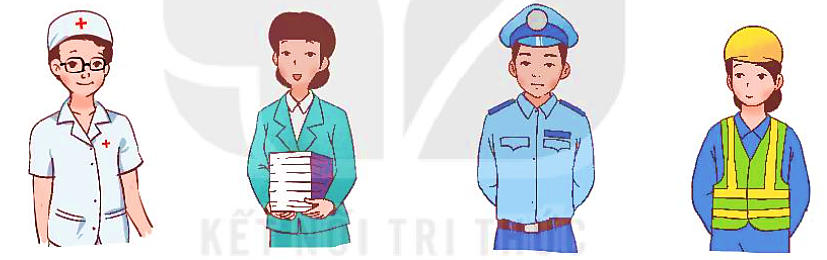 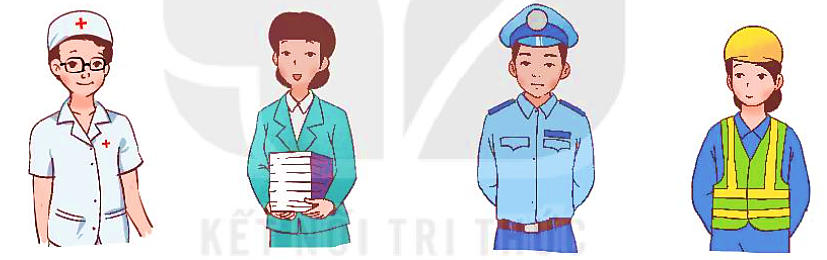 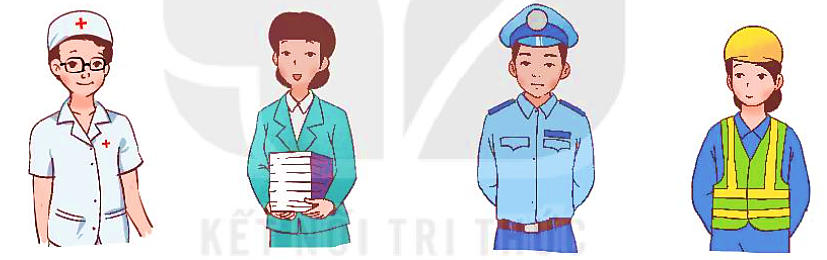 Giữ sạch sẽ đường phố, lối xóm
Chữa, khám bệnh cho mọi người
Dạy học, giúp HS lĩnh hội tri thức
Canh giữ, bảo vệ khu vực
2. Chia sẻ về hiểu biết về nghề nghiệp, công việc của người thân.
Kể về nghề nghiệp, công việc của người thân.
Nêu những điều em học được từ nghề nghiệp, công việc của người thân.
Bảo vệ
Lao công
Giáo viên
Bác sĩ
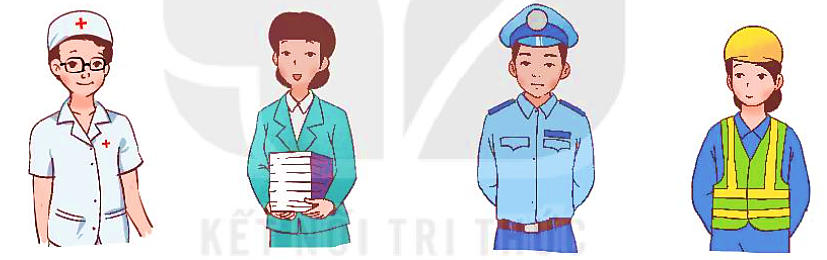 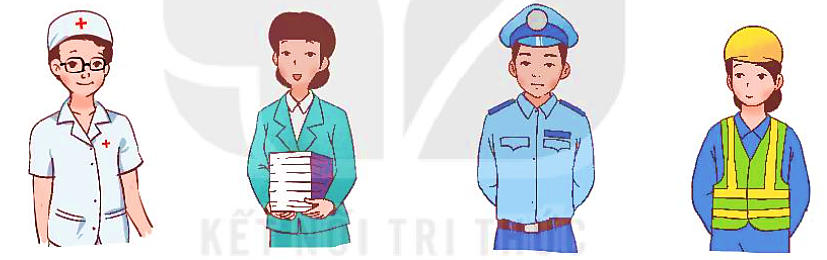 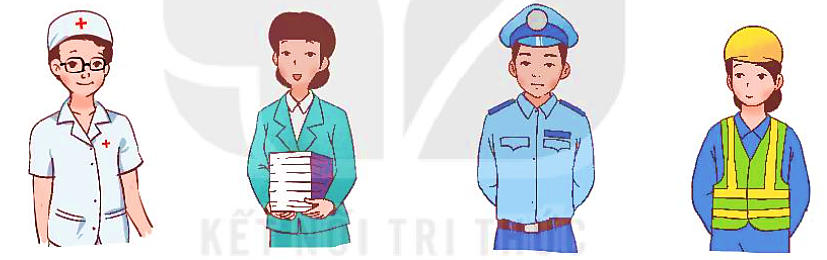 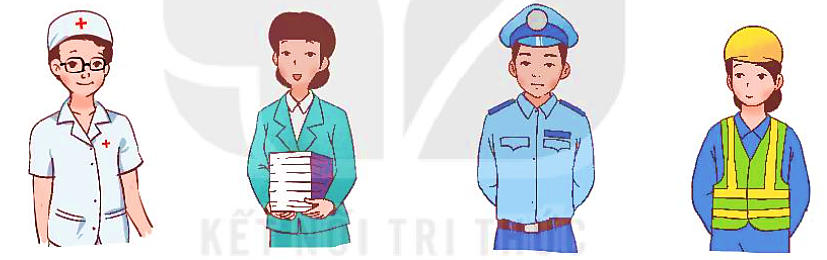 Giữ sạch sẽ đường phố, lối xóm
Canh giữ, bảo vệ khu vực
Dạy học, giúp HS lĩnh hội tri thức
Chữa, khám bệnh cho mọi người
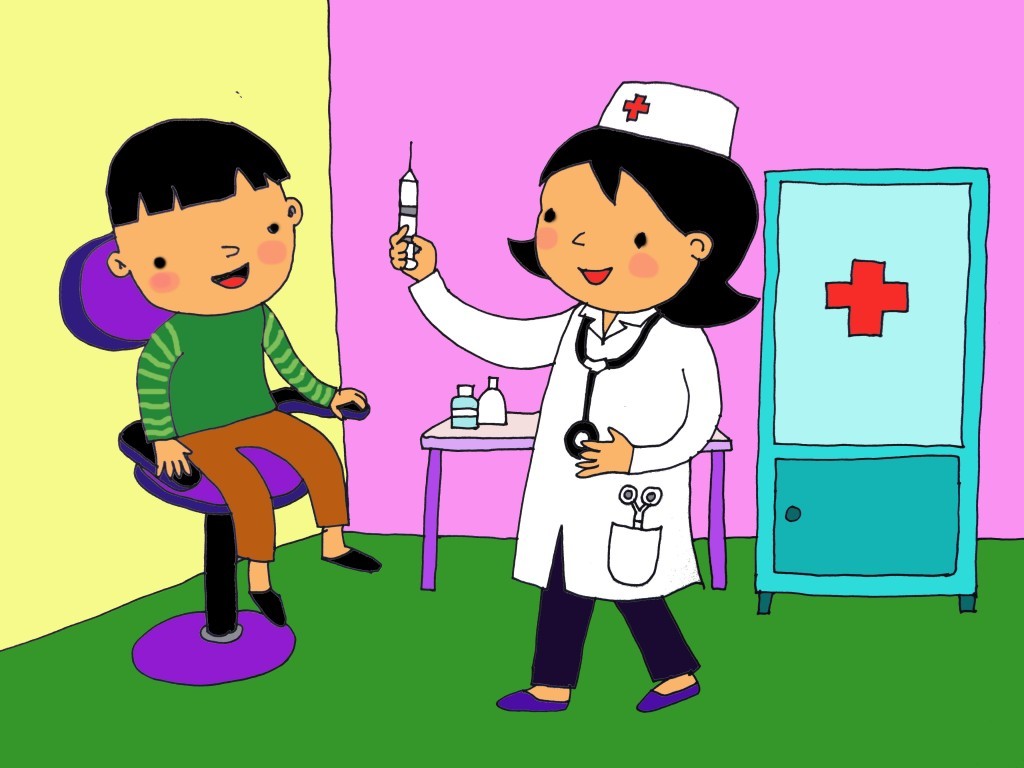 Bài thơ: “Làm bác sĩ”
Mời mẹ ngồi yên lặngĐể “bác sĩ” khám choChắc lại đi đầu nắngBệnh này là bệnh ho
Thuốc ngọt chứ không đắngPhải uống với nước sôiNếu tiêm thì đau lắmMẹ lại khóc nhè thôi
Mẹ bỗng hỏi “bác sĩ”Sổ mũi uống thuốc gì?“Bác sĩ” chừng hiểu ýUống sữa với bánh mì!
Bài thơ: Bé làm họa sĩ
Bé muốn làm họa sĩĐể vẽ ông mặt trờiVới những tia nắng ấmSáng rực khắp muôn nơi
Bé thích làm họa sĩĐể vẽ cô và mẹMẹ có đôi mắt trònCòn cô cười rất tươi
Bé ước làm họa sĩĐể vẽ bạn, vẽ trườngVẽ những gì yêu thíchĐậm hình trên tranh bé
Bài thơ: Đi bừa
Sáng nay mẹ dậy sớmDắt trâu đen đi bừaMẹ không quản xóm trưaBừa đất tơi thành luốngĐể trồng ngô khoai sắnTrồng quả ngọt rau tớiCho thức ăn mọi ngườiGiữ môi trường xanh sạchSáng mai mẹ lại dắtChú trâu đen đi bừa
Hoạt động sau giờ học
Đọc thơ và đoán nghề.
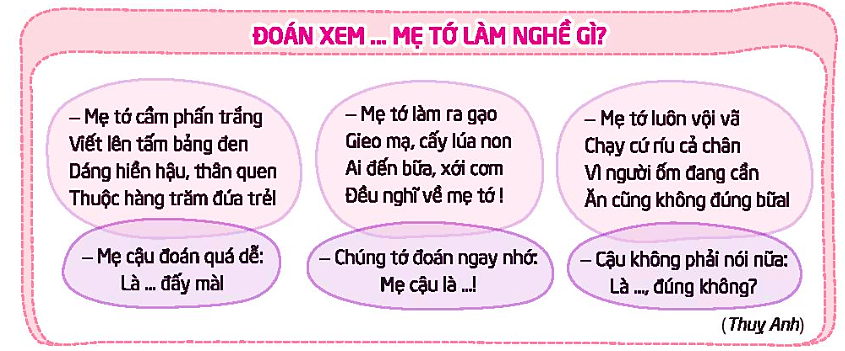 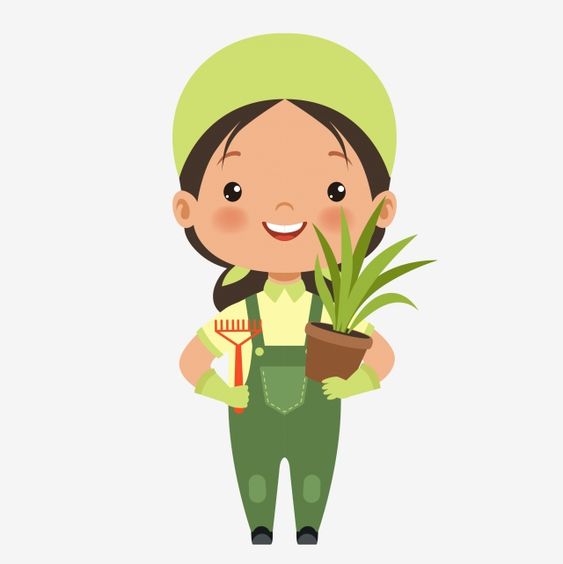 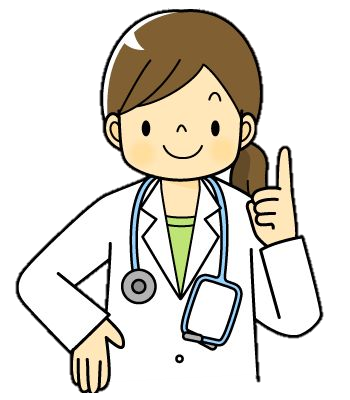 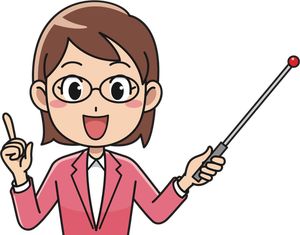 Bác sĩ
Giáo viên
Nông dân
Yêu cầu cần đạt
Kể được về công việc của bố mẹ và người thân.